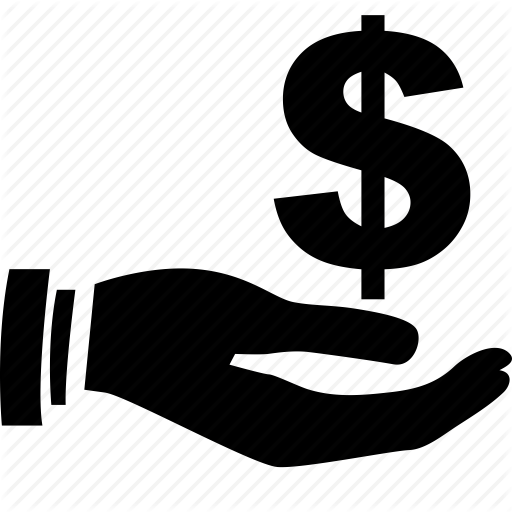 Бюджетування торгівельних підприємств
Краєва Олександра, 11МБМК
Актуальність теми
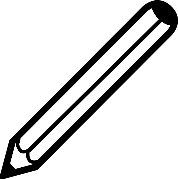 З розвитком економіки в Україні кількість діючих підприємств різних галузей збільшується.
Важливе місце серед підприємств посідають торгівельні підприємства, які забезпечують поширення різноманітних товарів та сприяють розвитку економічних відносин між країнами.
Основою для торгівельних підприємств, як і для інших, є бюджетування, воно є головним в управлінні процесами всіх суб’єктів господарювання.
Бюджетування
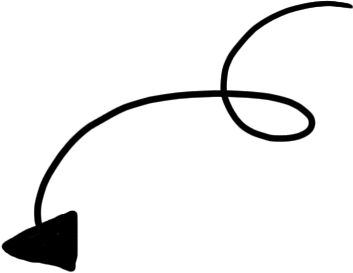 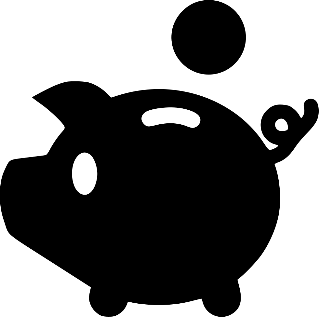 Бюджетування є процесом послідовних дій, розробки, виконання, контролювання та аналізування бюджету, що передбачає подальше коригування планів і цілей підприємств. Бюджетування дає можливості: передбачити проблеми в процесі функціонування підприємства та швидко відреагувати; звести витрати до мінімуму; мобілізувати ресурси; підвищити рівні якості та рентабельності за рахунок потенційних резервів; розширити можливості досягнення поставленої мети.
Етапи бюджетування торгівельних підприємсТв
Проектування на основі дослідження організаційної та фінансової структури підприємства.
Розроблення регламенту та методології бюджетування.
Розроблення організаційних процедур та фінансової моделі.
Розроблення/підбір програмних процедур для автоматизації процесу бюджетування.
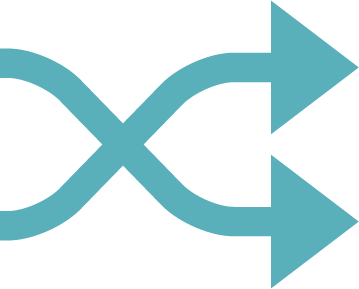 Впровадження на підприємстві автоматизованої системи бюджетування.
Створення бюджетного комітету, розробка та затвердження бюджетного регламенту.
Підготовка персоналу.
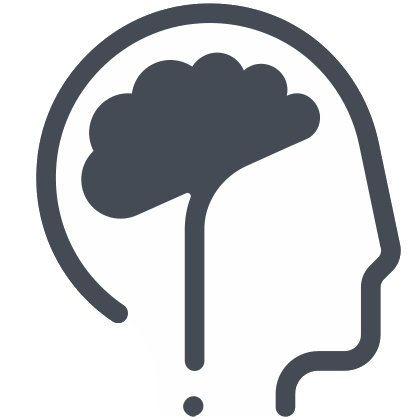 Оцінка ефективності і запровадження бюджетування.
Основні принципи бюджетування торгівельних підприємств
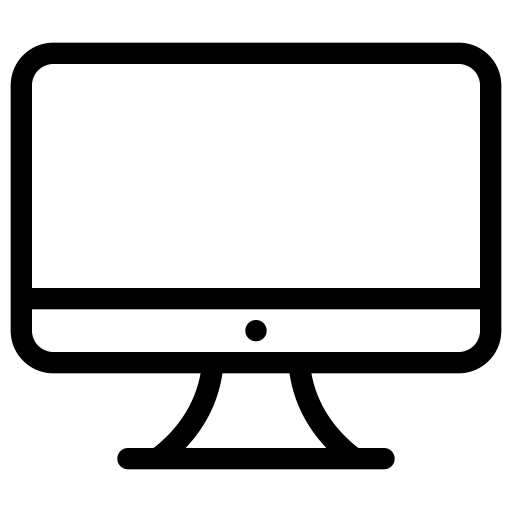 Принцип стратегічної відповідності.
Принцип єдності методології розрахунків.
Принцип ефективності.
Принцип персональної відповідальності.
Принцип мотивації.
Принцип віднесення відповідальності.
Принцип суттєвості.
Принцип орієнтації на натуральні показники діяльності.
Висновок
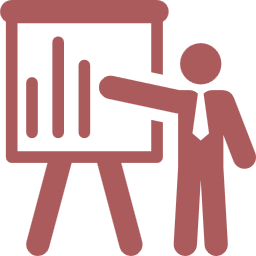 Отже, завдяки плануванню фінансового бюджету торгівельні підприємства мають змогу прогнозувати власний фінансовий стан, слідкувати за критичними періодами та запобігати критичним ситуаціям.
Дякую за увагу!
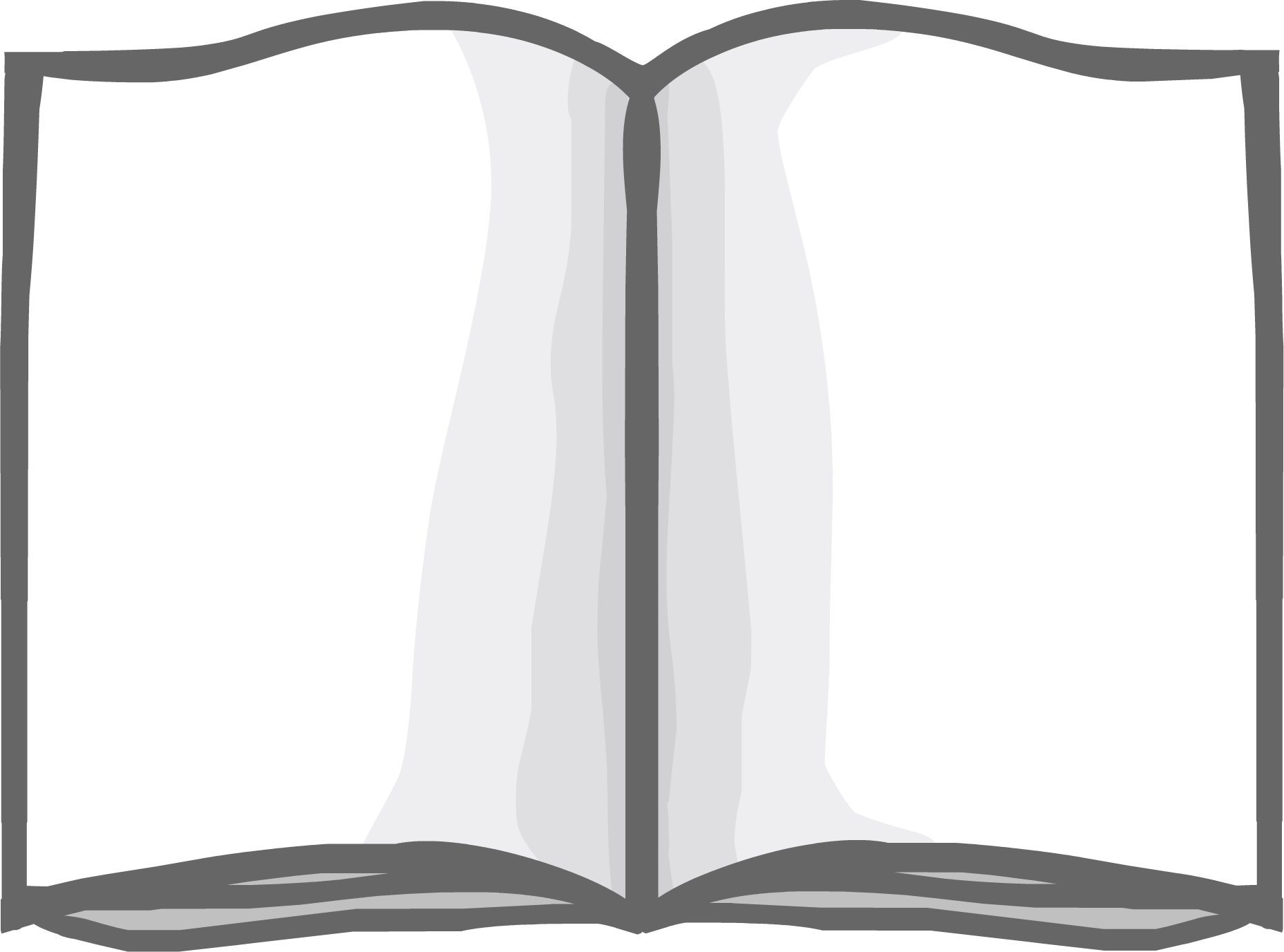